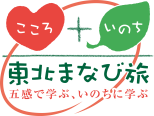 出発地：各地
「山形県」と震災・防災・減災学習　2泊3日コース　　【山形県・宮城県】
東北ルートマップ
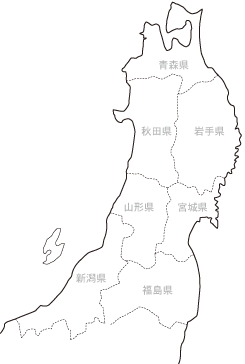 松島
天童温泉
（凡例）　・・・：徒歩　 ■□■□：JR　＝＝＝：バス　 ～～～：船舶　－－－：航空機